Grasvelden
Onkruiden/ wilde flora
Kweekgras
Kweek is een overblijvend wortelonkruid. De soort verspreidt zich door de wortelstokken. Wordt de wortelstok doorgesneden dan lopen de stukken opnieuw uit; hoe fijner de stukken, hoe meer uitlopers. Zode met kweek dan ook niet frezen. Met kweek besmette percelen zijn ongeschikt voor de teelt van graszaad.
Straatgras
Straatgras is een jaarrondkiemer en de kiemplant heeft een gevouwen spruit. De plant bloeit met een open pluim. De zaden kiemen vooral op plaatsen waar de zode van de grasmat is beschadigd, en op plaatsen waar de grond enigermate verstoord is (geweest).
Straatgras is droogtegevoelig, bij een hoge bezetting met straatgras zal bij droogte de zode open plekken vertonen door het wegvallen van straatgras, zodat andere ongewenste planten kunnen optreden.
Akkerhoornbloem
Akkerhoornbloem is een overblijvend onkruid dat zich door zaad verspreid. De hoornbloem kan op alle gronden aangetroffen worden, maar heeft een voorkeur voor droge zandige gronden. Het kan in gazons, op grasvelden en in extensief beheerd grasland voorkomen. Het vormt grote pollen, die in de zode zitten en met maaien niet meegenomen worden. Verdringt grassen
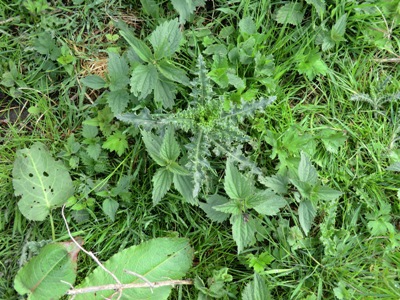 Akkerdistel
Akkerdistels zijn overblijvende wortelonkruiden die het hele jaar kiemen. Ze houden van stikstofrijke grond en vermeerderen zich door hun zaad en wortelstokken. Ze vormen snelgroeiende bossige planten. Als men deze planten ongemoeid laat, sterven ze af; maaien en schoffelen zorgen voor een nieuwe ontwikkeling. De kiemplant heeft grijsgroene zaadlobben en scherp getande blaadjes. Men vindt ze op stortplaatsen, akkers en voedselrijke plaatsen in bossen. Het is een gidssoort voor een voedselrijke, vochtige bodem.
Grote wegbree
Weegbree is een overblijvend onkruid. Deze soort is door de Europeanen over de gehele wereld verspreid. Ze komen voor van laagland tot bergen in vele vormen, in weiden, gazons, stortplaatsen en langs wegen. Het is een gidssoort voor voedselrijke, vochtige en periodiek uitdrogende en betreden bodem.
Smalle weegbree
Deze weegbree vormt een dikke wortelstok, dikwijls met uitlopers. Ze komen voor van laagland tot bergen in vele vormen in weiden, gazons, stortplaatsen en langs wegen.
Witbol is een overblijvend wortelonkruid. Gras met een lage landbouwkundige waardering als voedergras. In gazons en plantsoenen verdringt het de gewenste grassen als de zode beschadigd is (geweest). Aanwezigheid kan duiden op een slechte bodemstructuur.
Ereprijs
Akkerereprijs is een zaadonkruid dat het hele jaar rond kiemt. Ze groeien op akkers van zavel, klei en zandige gronden. Het is een gidssoort voor een zeer voedselrijke, vochtige bodem.
Hondsdraf
Hondsdraf is niet echt een akkeronkruid, maar een plant, die voorkomt in plantsoenen en tuinen, in bosranden, in gazons en in perceelsranden. De plant vormt bovengrondse uitlopers en is dus een overblijvende plant. 
De plant geeft bij beschadiging of stuk wrijven een kenmerkende geur, meestal wel bekend bij mensen die tuinieren en met dit kruid in de tuin van doen hebben. Het is een uitstekend middel tegen brandneteljeuk. 
In akkerbouwgewassen en maïs niet echt veel voorkomend. Wel veel in tuinen en soms in extensief beheerde graslanden, gazons enz.
Kruipende boterbloem
De kruipende boterbloem is de boterbloem van de weilanden, de gazons en de grasvelden. Doordat de plant kruipt, wordt het niet door het vee afgegraasd. Met het maaien van grasvelden en gazons gaat de maaimachine meestal over de boterbloem heen. Door de uitlopervorming zijn kruipende boterbloemen overblijvende planten.
De soort concurreert met gras, wordt niet door vee gevreten, breidt zich uit onder niet optimale omstandigheden, bijvoorbeeld bij slechte voedingstoestand grond (paardenwei) en extensief beheer.
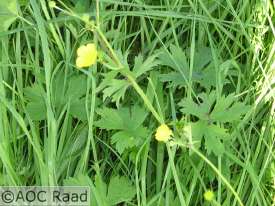 Scherpe boterbloem
De plant groeit vooral in bermen, maar soms ook in weilanden. Deze boterbloem wordt niet door het vee gevreten en is in verse vorm zelfs licht giftig. De scherpe boterbloem kan in graslanden voorkomen en concurreert dan met gras. Meestal gaat het in grasland om de kruipende boterbloem.
In bermen en ecologische beheerd openbaargroen heeft de boterbloem landschappelijke waarde en kan niet van schade worden gesproken.
Madeliefje
Het madelliefje is een overblijvend wortel- en zaadonkruid dat in het najaar kiemt. Meestal voorkomend in grasvelden en en verwaarloosde, veel betreden gazons, ook als sierplant met gevulde bloemen. Ze heeft een voorkeur voor een minder voedselrijke, licht beschaduwde groeiplaats.
Paardebloem
Paardenbloem is een tweejarig en overblijvend wortelonkruid dat zich door zaad verspreid. De soort kiemt het hele jaar rond. De plant wordt veel gebruikt voor geneeskrachtige en homeopathische middelen tegen leveraandoeningen, bloedarmoede, aderverkalking, en aambeien. Ze komen voor op voedselrijke graslanden, bermen, puinophopingen en akkers.
Vogelmuur
Vogelmuur is een jaarrond kiemend eenjarig zaadonkruid. Het komt voor op akkers, in plantsoenen en in grasland, grasvelden en gazons Het komt op vrijwel alle grondsoorten voor en kan het hele jaar bloeiend aangetroffen worden. Het is een indicatie voor een stikstofrijke grond. Muur kan in alle gewassen behoorlijke dichte pollen vormen, die concurreren met het gewas. Ook in weidepercelen en in openbaar groen is muur een veel voorkomend onkruid.
In pas ingezaaide grasvelden en gazons kan muur zich tijdens de wintermaanden sterk uitbreiden. De grasgroei staat bij lage temperaturen stil terwijl muur zich bij die temperaturen wel kan uitbreiden, om verstikking van het gras te voorkomen is in het vroege voorjaar soms een bestrijding nodig.
Rode klaver
Rode klaver is een tweejarig of overblijvend wortelonkruid. Groeit op alle grondsoorten vooral in wegbermen, op braakliggende gronden en grasland met opgaand gras. Vaak wordt deze klaversoort als gewenst gewas gezien. Het wordt graag door vee gegeten. In gewassen waar het niet wordt gewenst is de reden vaak concurrentie en mogelijke waardplant voor schimmels. In tuinen kan rode klaver een hardnekkig onkruid blijken te zijn, dat moeilijk te bestrijden is. Ook op de grens van golfbanen wordt klaver als probleem gezien. Rode klaver vormt het hoofdvoedsel van emelten (larven van de langpootmug).
Witte klaver
Witte klaver wordt graag door vee gegeten. Groeit op alle stikstofarme grondsoorten vooral in wegbermen, op braakliggende gronden, grasland, gazons, akkers e.d. Vaak wordt deze klaversoort als gewenst gewas gezien. In gewassen waar het niet wordt gewenst is de reden vaak concurrentie en mogelijke waardplant voor schimmels. In tuinen kan witte klaver een hardnekkig onkruid blijken te zijn, dat moeilijk te bestrijden is. Ook op de grens van golfbanen wordt klaver als probleem gezien. Witte klaver is het hoofdvoedsel van emelten (larven van de langpootmug).
Varkensgras
Varkensgras is een eenjarig zaadonkruid en kiemt in het voorjaar. Het is een algemeen voorkomend onkruid tussen verhardingen op zandgronden en op uitgesleten paden. Het voorkomen van varkensgras wijst op verdichting en een slechte structuur.